Мозжечковая   стимуляция
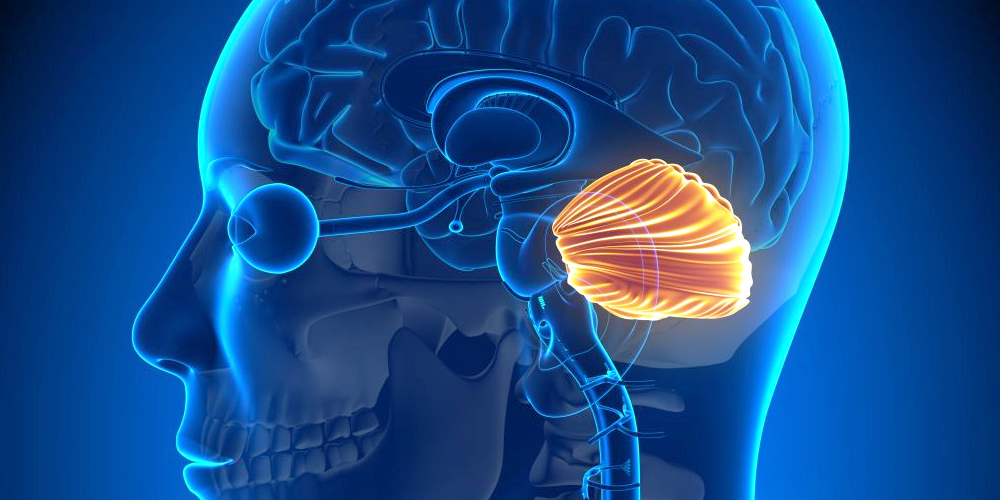 Что такое мозжечок и зачем его стимулировать
Мозжечок – это самый быстродействующий механизм в мозге. Он быстро перерабатывает любую информацию, поступающую из других частей мозга и определяет скорость работы всего головного мозга в целом.Мозжечковая стимуляция-это упражнения на неустойчивой поверхности,позволяющие развивать участки мозга,формирующие различные навыки.
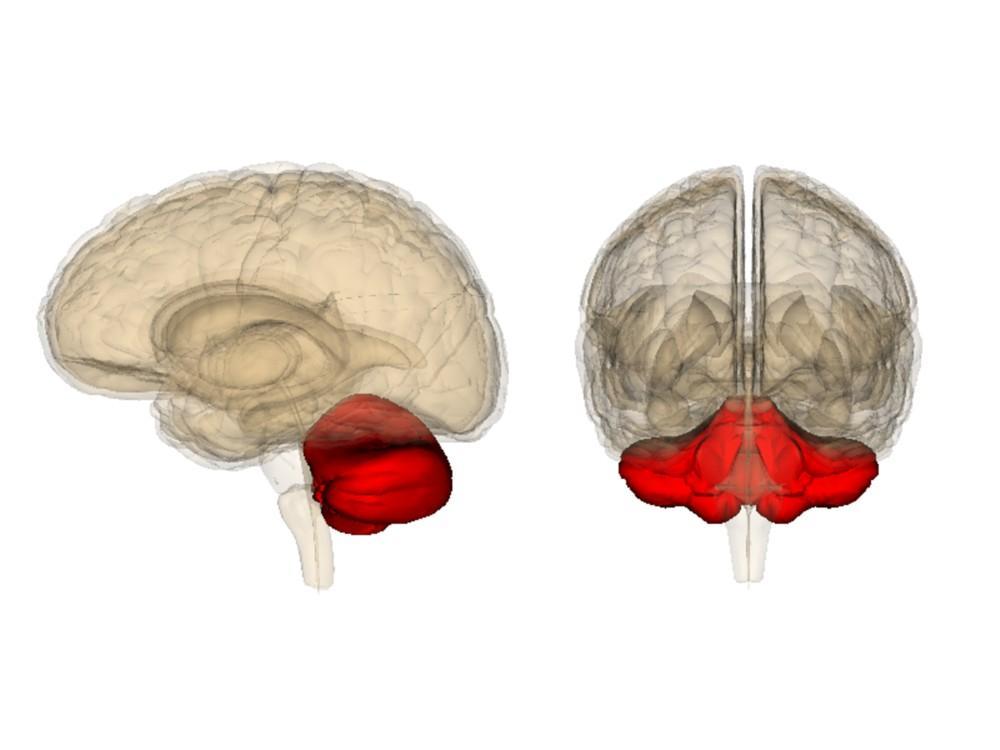 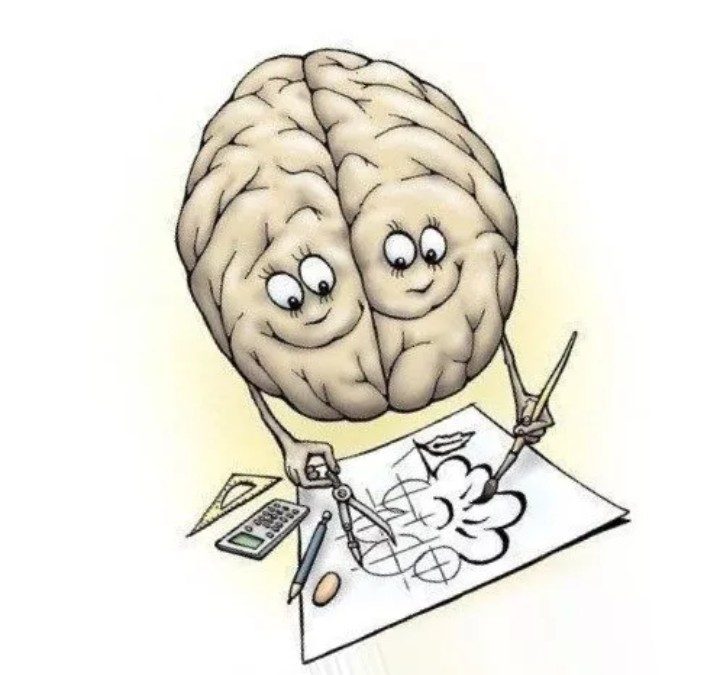 Мозжечок – ключ практически ко всему! В том числе и к интеллектуальному, речевому и даже к эмоциональному развитию ребенка.
Программа Learning Breakthrough (Balametrics) и история ее появления
Программа Learning Breakthrough на оборудовании Balametrics – это программа мозжечковой стимуляции, созданная в США в середине ХХ века.
Ее основателем стал доктор Фрэнк Бильгоу.
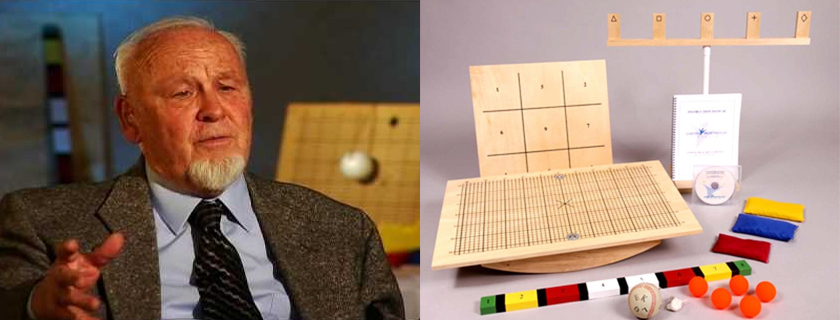 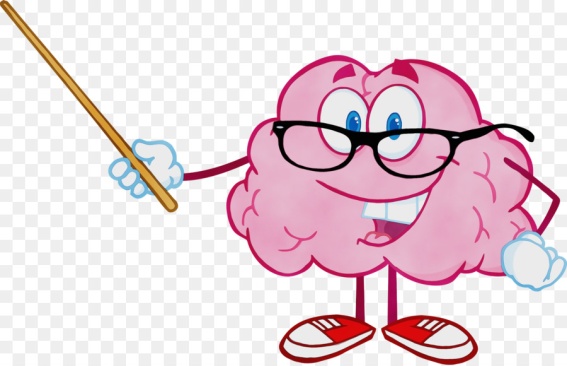 Как работает программа Learning Breakthrough
В основе программы мозжечковой стимуляции лежит система тренировок на балансировочной доске Бильгоу.
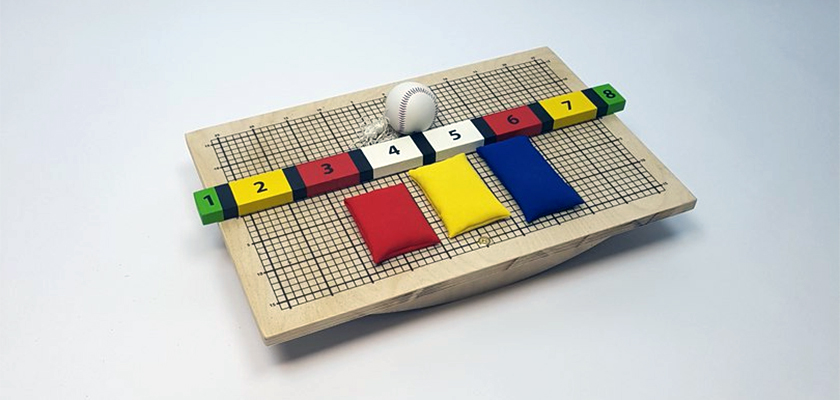 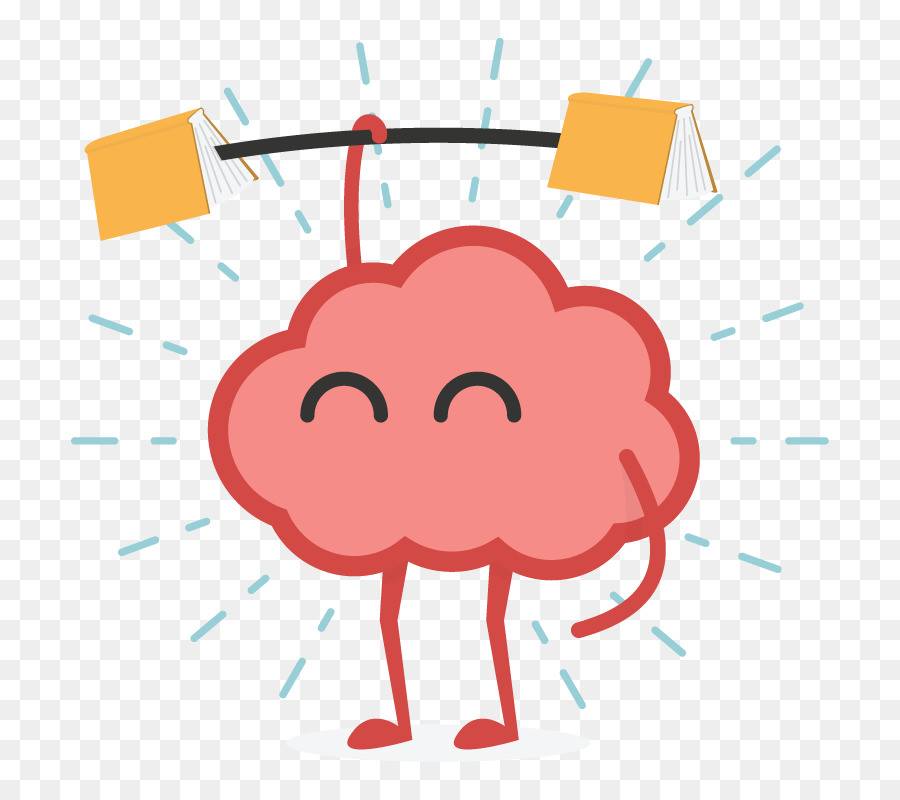 Цель таких упражнений – научить мозг правильно обрабатывать информацию, полученную от органов чувств, улучшить навыки речи, письма рукой, развить навыки чтения, концентрацию внимания, математические навыки, стимулировать развитие памяти и понимание.
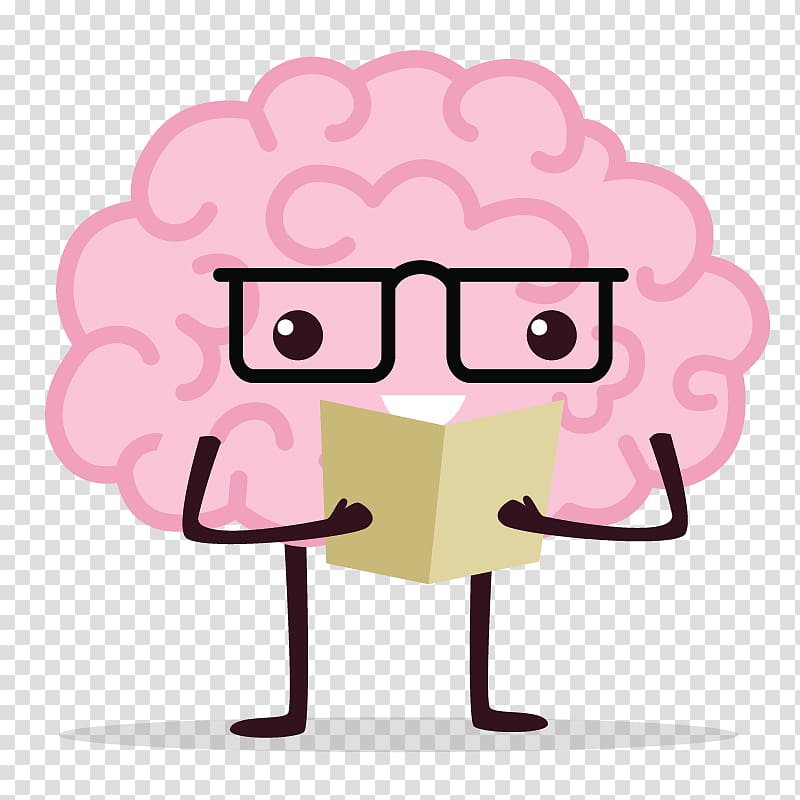 Кому показана работа по программе мозжечковой стимуляции
Это прежде всего дети с:
Нарушением внимания
ГиперактивностьюПоведенческие расстройства
Нарушение осанки
Нарушениями работы вестибулярного аппарата
Проблемами с обучением
Нарушениями устной и письменной речи
Нарушениями координации движений и моторной неловкости
Дисграфии
Дислексии
Диспраксия
Нарушениями аутического спектра
ЗПР, ЗРР, ММД, СДВГ
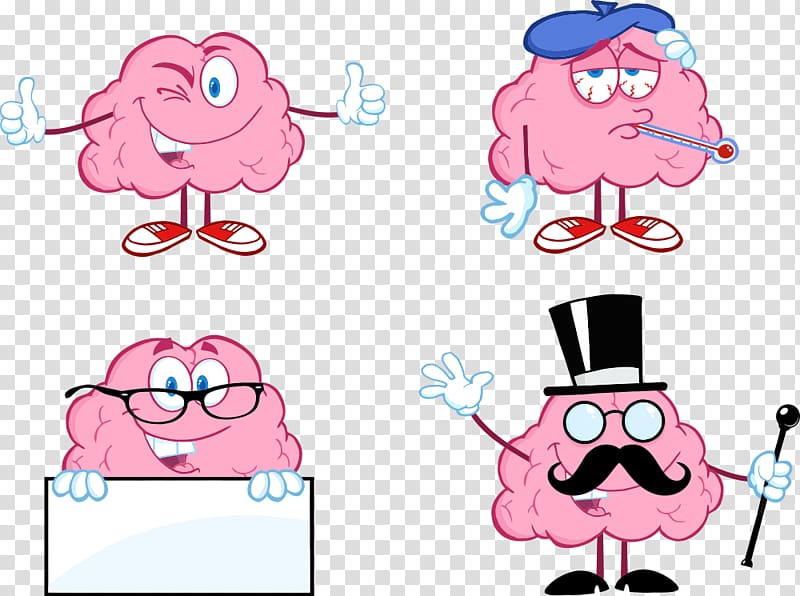 Нейропсихологические упражнения 
− это эффективнейшая методика, позволяющая без использования медикаментов, помочь детям при нескольких видах нарушений. К таковым относится: гиперактивность, синдром дефицита внимания задержка развития и другие.
Для детей подобная методика полностью безопасна, не вызывает никаких нежелательных проявлений. При правильном и квалифицированном подходе удается достичь высоких результатов.
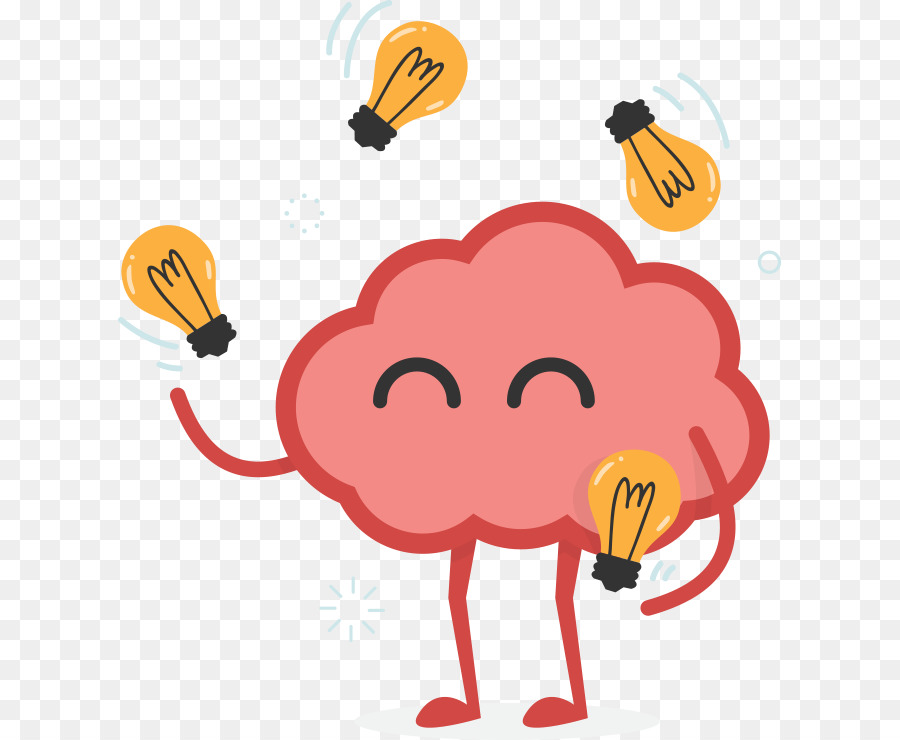 Упражнения на межполушарные взаимодействие:
«Разложи фигуры»:










«Обведи двумя руками»
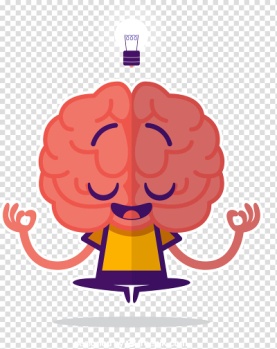 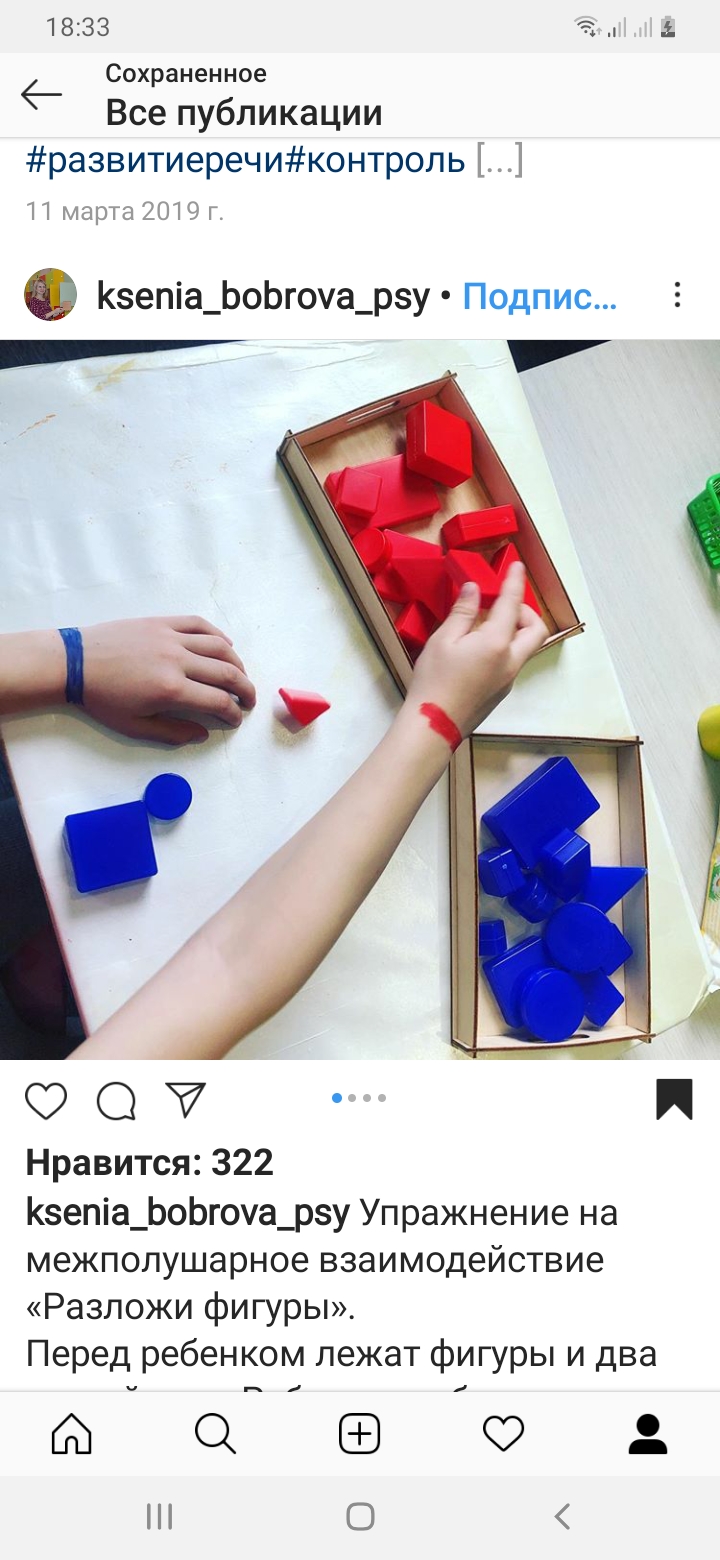 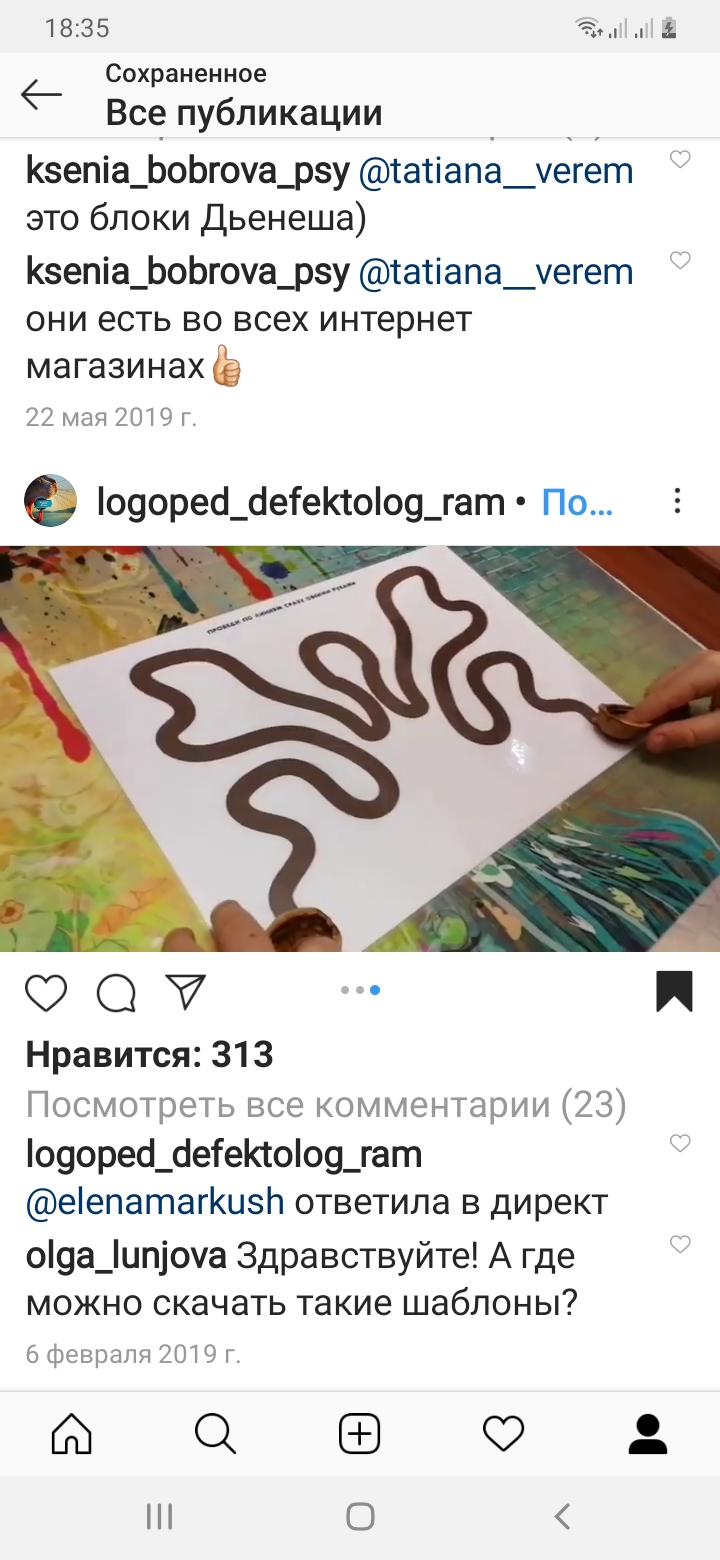 «Продолжи ряд»:









«Считаем и звучим»:
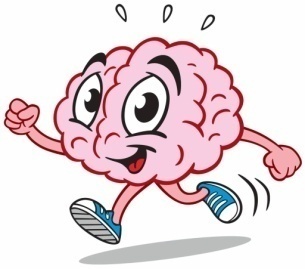 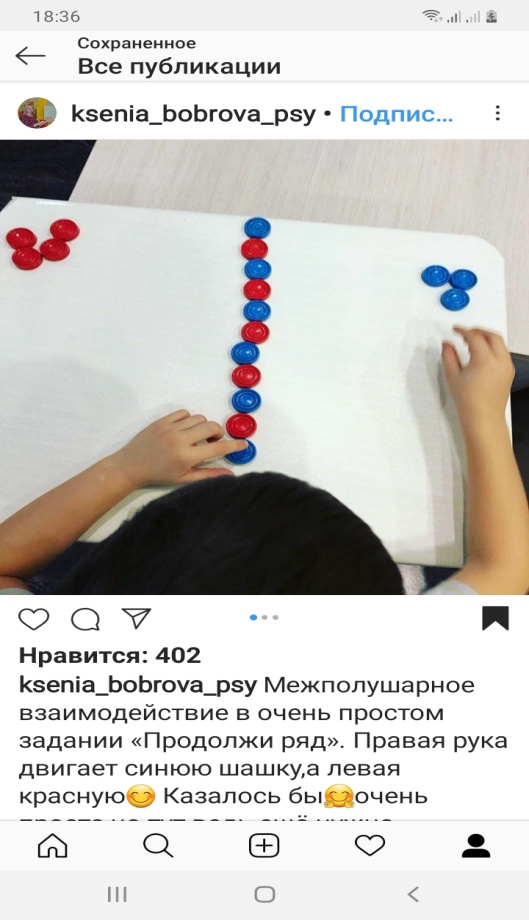 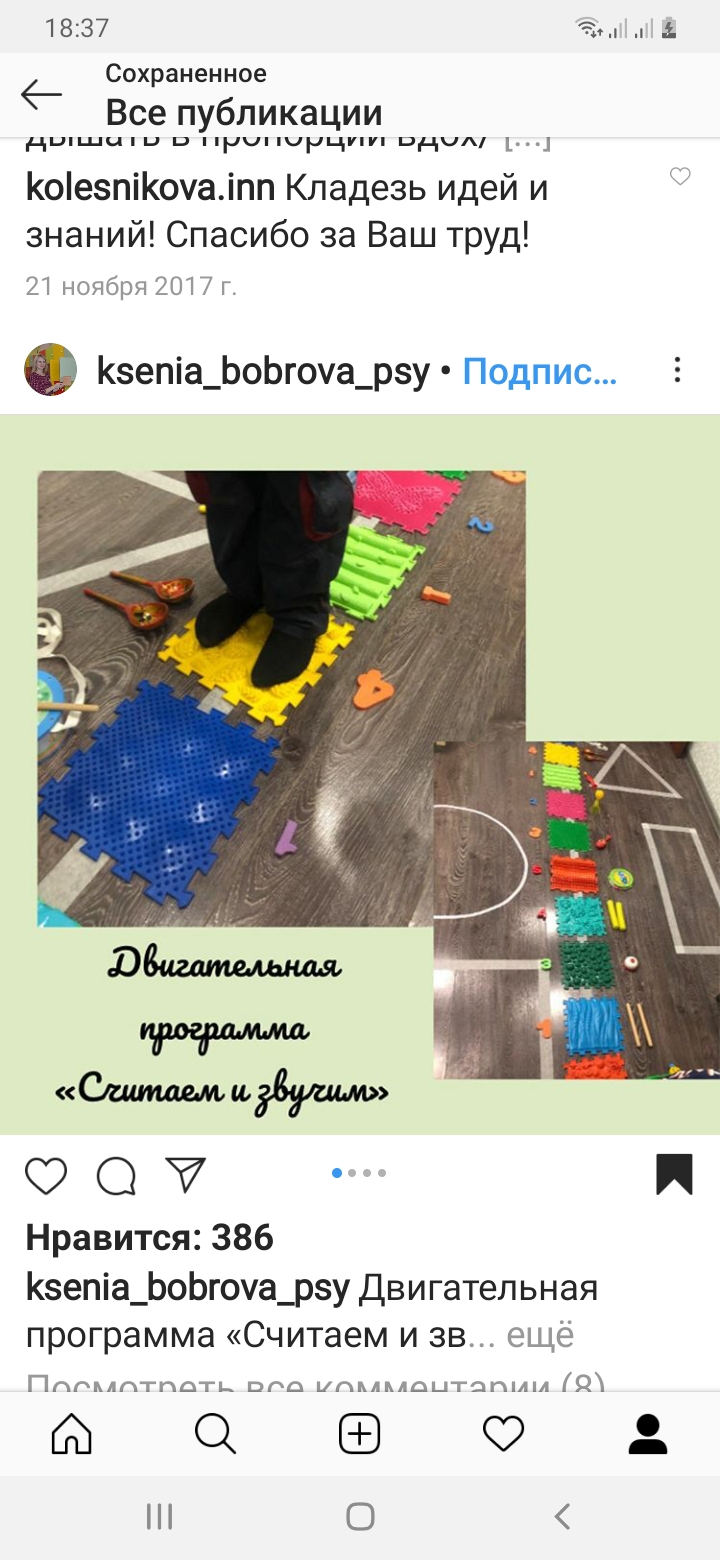 Карточки для развития речи,мозга,интеллекта.(видео Голюдова)
«Графический планшет»
ИКТ,развивающие интеллект
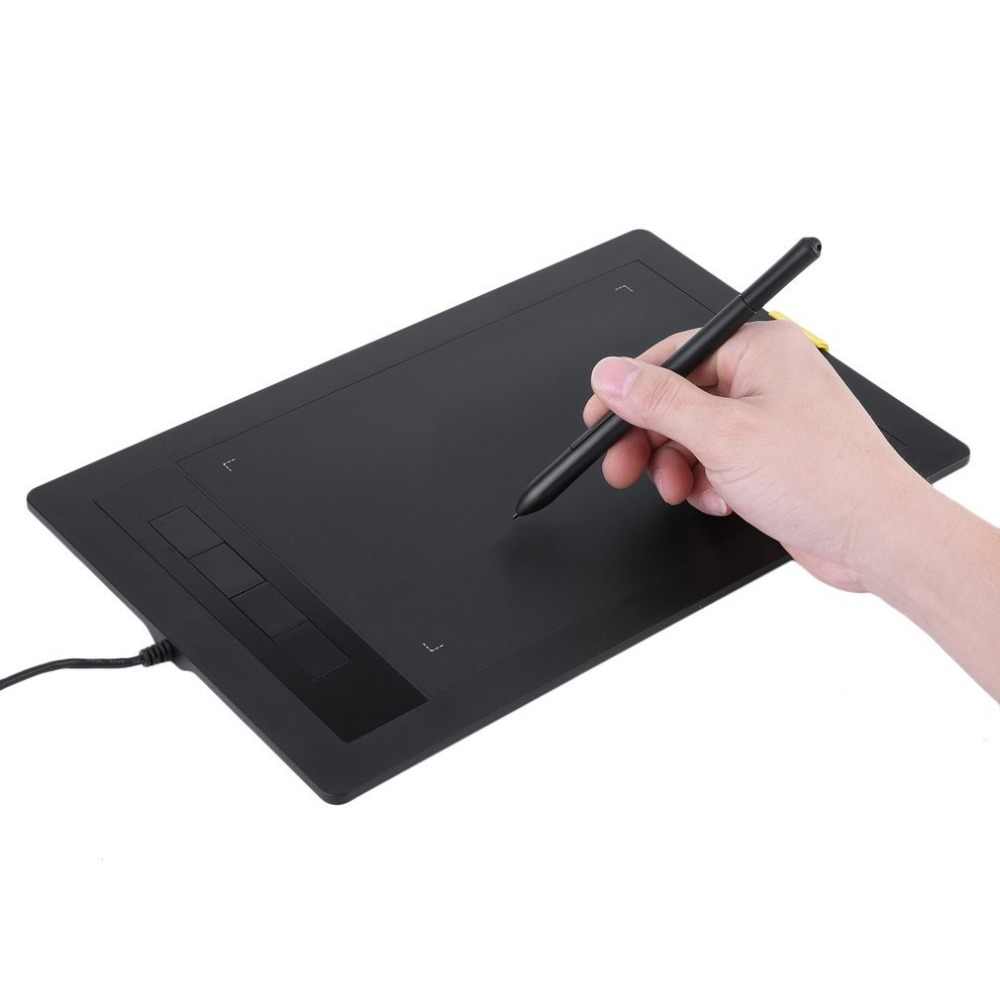 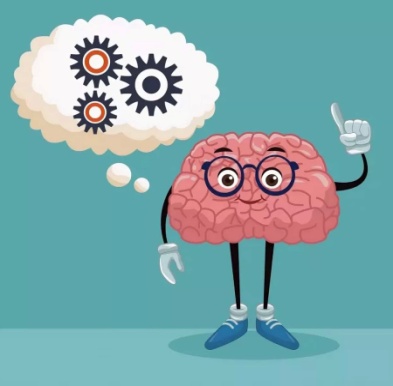 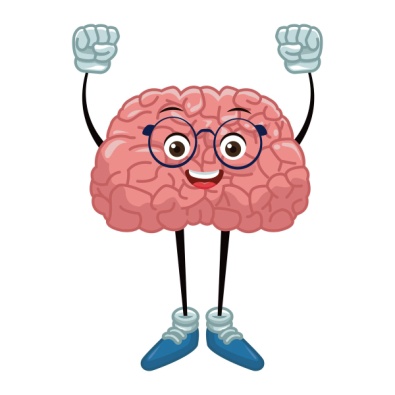 Учитель-логопед МБДОУ № 305Винникова Г.А.